Интеллектуальная викторинапо русскому языку
КАТЕГОРИИ
ФИНАЛ
ФИЗМИНУТКА
ИСТОРИЧЕСКАЯ СТРАНИЧКА 10 баллов
Являются ли слова 
ЦИРК и ЦИРКУЛЬ родственными?
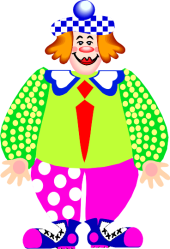 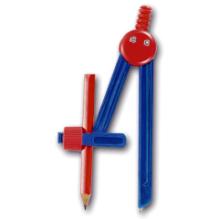 ОТВЕТ
ОТВЕТ
Значение каждого из этих слов связано с понятием круга. Они имеют общий корень, образованный от латинского «циркус», что значит «круг». Поэтому они являются родственными.
ИСТОРИЧЕСКАЯ СТРАНИЧКА20 баллов
Какая буква неофициально появилась в русском алфавите с приходом Интернета?
ОТВЕТ
ОТВЕТ
Буква @, которая часто используется в рекламе для обозначения звука «а» в некоторых словах: «соб@ка» вместо «собака».
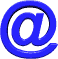 ИСТОРИЧЕСКАЯ СТРАНИЧКА30 баллов
На одной из стен в церкви Спаса(постройки1198 года) археологами была найдена загадочная надпись (передаём буквами русского алфавита):
	НЕ     ПО    ВТ    СЕ   ЧЕ   ПЯ   СУ. Что имел в виду автор надписи?
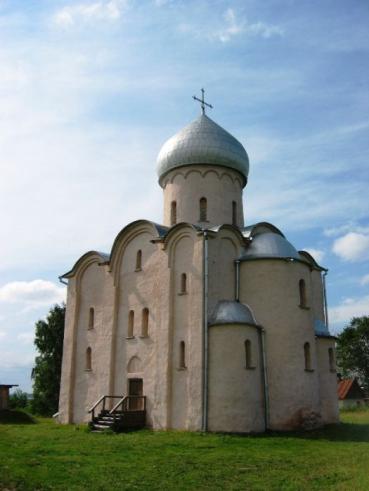 ОТВЕТ
ОТВЕТ
Это начала названий дней недели в церковной седьмице (неделе).
СПРАВКА.
ЭТО ИНТЕРЕСНО!
НЕделя, ПОнедельник, Вторник, Середа, ЧЕтверг, ПЯтница, СУббота. НЕДЕЛЯ –название выходного дня, возможно от «не делати».
ПОНЕДЕЛЬНИК – после «недели».
Среда – средний день седьмицы.
ВТОРНИК, ЧЕТВЕРГ и ПЯТНИЦА – второй, четвёртый, пятый день  недели. Появление календаря на стенах храма вполне естественно. Счёт дней недели вести  умел не каждый, а ошибиться нельзя – в церковной жизни счёт дней в неделе важнее месячного и в чём – то даже годового -расписание служб, постов.
ИСТОРИЧЕСКАЯ СТРАНИЧКА40 баллов
Все приведённые ниже слова – устаревшие, но 4 устарели по одной причине, а одно – по другой. Какое?
    А) боярин;
    Б) вече;
    В) армяк;
    Г) ямщик;
    Д) чело.
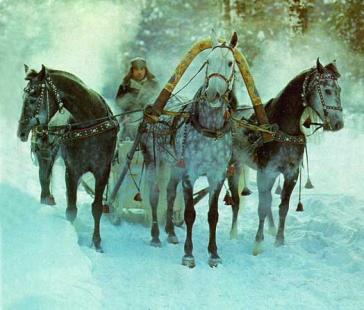 ОТВЕТ
ОТВЕТ
Боярин, вече, армяк, ямщик обозначают предметы и явления, которые вышли из употребления. 
	Слово чело заменили в языке другим словом – лоб.
ИСТОРИЧЕСКАЯ СТРАНИЧКА50 баллов
А.С. Пушкин и В.И. Даль были знакомы друг с другом. Пушкин даже подарил Далю свою сказку, сделав надпись: 
	«Твоя от твоих! Сказочнику Казаку Луганскому – сказочник Пушкин» О какой сказке идёт речь?
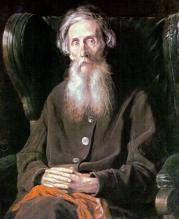 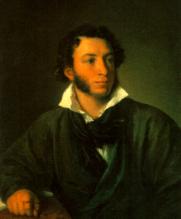 ОТВЕТ
ОТВЕТ
«Сказка о рыбаке и рыбке». Долгое время считалось, что эту сказку Даль рассказал Пушкину по дороге из Бердской слободы. Потом выяснилось, что эту сказку мог рассказать поэту и В.А. Жуковский. Как бы 
    там ни было, пушкинский 
    подарок Далю замечателен:
    «Сказочнику – сказочник».
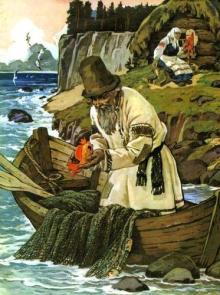 ЛЕКСИКА10 баллов
Замени одним словом: 
Говорить тихо, неразборчиво;
Перевёртываться через голову;
Идти, делая частые, мелкие шажки.
ОТВЕТ
ОТВЕТ
Замени одним словом:
Говорить тихо, неразборчиво;
Перевёртываться через голову;
Идти, делая частые, мелкие шажки.
БОРМОТАТЬ
КУВЫРКАТЬСЯ
СЕМЕНИТЬ
ЛЕКСИКА20 баллов
Русская поговорка гласит: «Не было ни гроша, да вдруг алтын!»
А сколько это алтын?
ОТВЕТ
ОТВЕТ
Алтын – это 3 копейки.
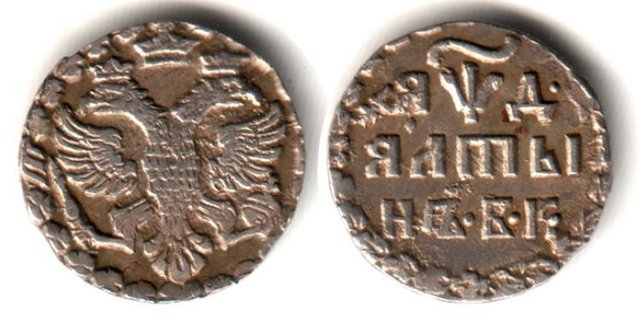 ЛЕКСИКА30 баллов
В словаре В.И.Даля встречается ныне забытое слово КОЛОЗЕМИЦА. Каким заимствованным словом оно оказалось вытесненным в наши дни?
ОТВЕТ
ОТВЕТ
АТМОСФЕРА
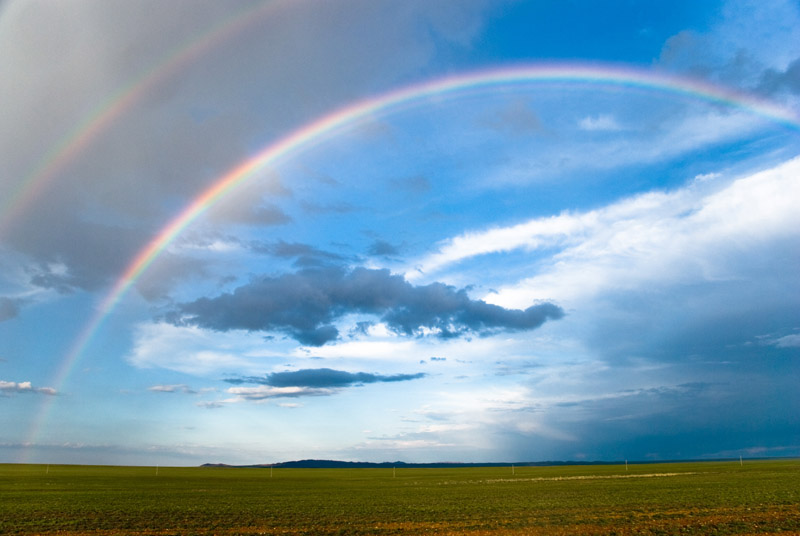 ЛЕКСИКА40 баллов
Подберите синонимы к словам: адекватный, флегматичный, утрировать, меркантильный.
ОТВЕТ
ОТВЕТ
Адекватный  - соответствующий;          
Флегматичный – спокойный;
утрировать – преувеличивать;
меркантильный – корыстный.
ЛЕКСИКА50 баллов
Какая русская пословица следующим образом переведена на иностранный язык: «Недостаток ума компенсируй ходьбой»?
ОТВЕТ
ФИЗКУЛЬТМИНУТКА ДЛЯ ГЛАЗ
Маятник.
Маятник качается  вперёд - назад, назад - вперёд,
От жёлтого к синему, потом наоборот.
Пока стрелка качается, уж столько раз подряд,
Ты на синий с жёлтого переводи свой взгляд.
23
ОТВЕТ
Дурная голова ногам покоя не даёт.
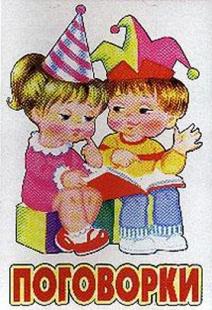 ОРФОЭПИЯ10 баллов
Озвучьте свой заказ в кафе, если из
предложенных в меню блюд вы
выбрали:
Суп из щавеля;
Салат из свеклы;
Тефтели; 
Блинчики с творогом и сливовым вареньем.
ОТВЕТ
ОТВЕТ
Суп из щавЕля;
Салат из свЁклы;
ТЕфтели;
Блинчики с творогОм и слИвовым вареньем.
ОРФОЭПИЯ20 баллов
Чем отличается брОня от бронИ?
ОТВЕТ
ОТВЕТ
Броня – закрепление за кем – либо билета, номера в гостинице, от этого существительного образуется прилагательное бронировать.
	Броня – защитная облицовка, образует прилагательное бронированный.
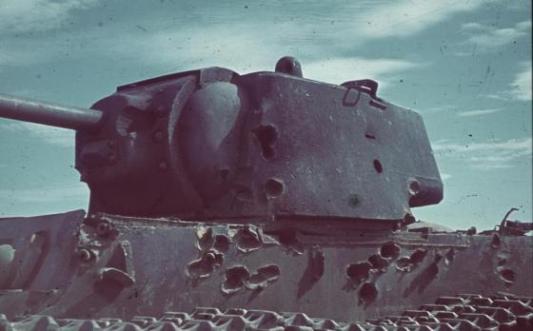 ОРФОЭПИЯ30 баллов
Я - сборник карт; от ударения
Зависит два моих значения:
Хочу - преображусь в название
Блестящей, шёлковой ткани.
ОТВЕТ
ОТВЕТ
АТЛАС
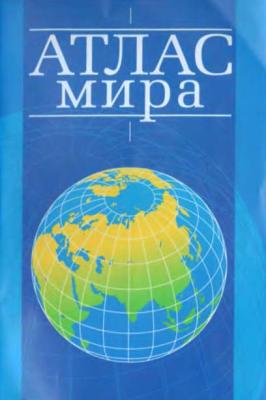 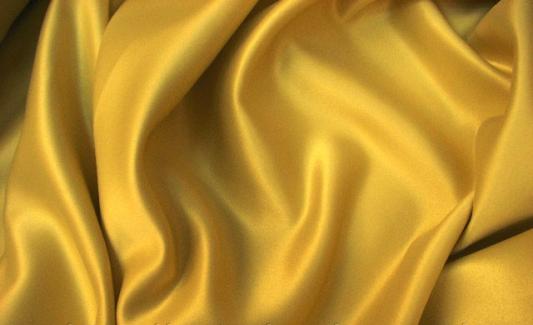 ОРФОЭПИЯ40 баллов
В каком слове верно выделена буква, обозначающая ударный гласный звук? 
	красивЕе мусоропрОвод апОстроф ходАтайство
ОТВЕТ
ОТВЕТ
ходАтайство
ОРФОЭПИЯ50 баллов
В каком слове буква, обозначающая ударный гласный, выделена верно?
 1) Эксперт               2) туфлЯ
 3) созвонИмся        4) облЕгчить
ОТВЕТ
ОТВЕТ
созвонИмся
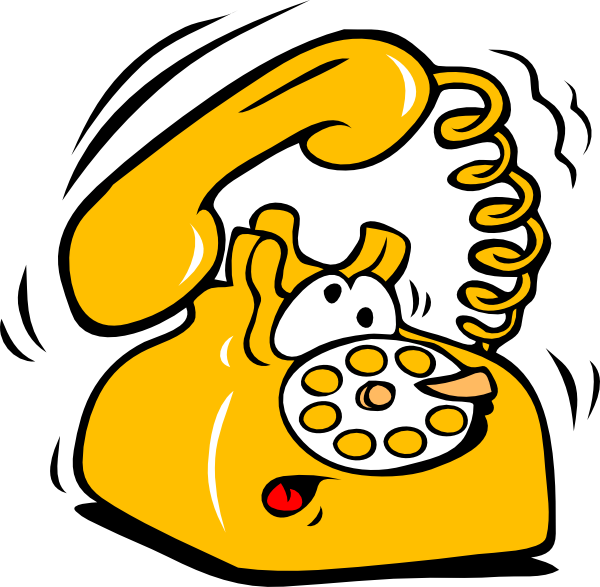 ЧЁРНЫЙ ЯЩИК10 баллов
Её можно толочь в ступе и носить в решете. Можно прятать в неё концы и водить по ней вилами. Она бывает живая, мёртвая и на киселе. А если вы не хотите отвечать на мой вопрос, то можете набрать её в рот. Но в  ваших интересах на него ответить. Что это?
ОТВЕТ
ОТВЕТ
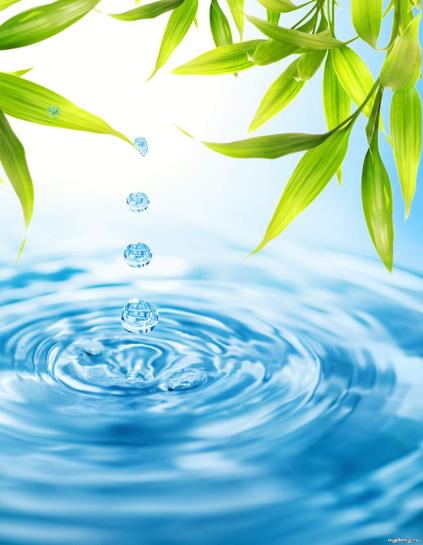 ВОДА
ЧЁРНЫЙ ЯЩИК 20 баллов
Она очень маленькая, но с её помощью можно прервать жизнь одного сказочного героя. Глупый человек может искать её в стоге сена, а тот, кто волнуется, будет на них сидеть. Новая одежда только что с неё. Что это за предмет?
ОТВЕТ
ОТВЕТ
ИГОЛКА
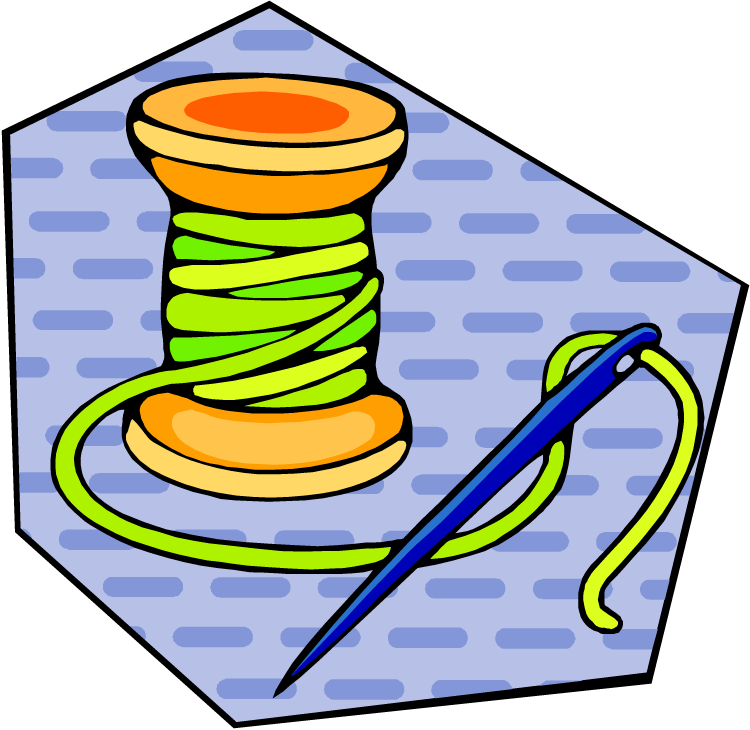 ЧЁРНЫЙ ЯЩИК 30 баллов
Оно бывает пятым у телеги вопреки всякому здравому смыслу. И что самое удивительное, некоторые любят вставлять в него палки. На нём можно даже жить, а можно в нём вертеться, но особенно его почему – то любят белки. Что это?
ОТВЕТ
ОТВЕТ
КОЛЕСО
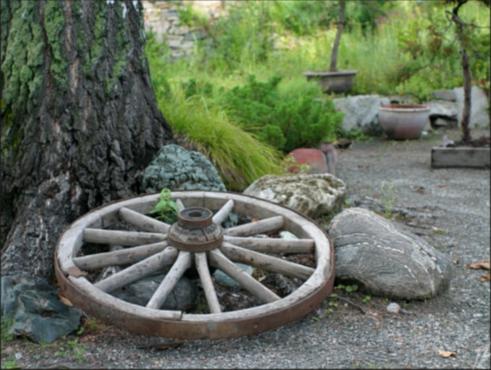 ЧЁРНЫЙ ЯЩИК 40 баллов
Молодожёны очень хорошо его знают, потому что он рядом с ними целый месяц. А когда его целая бочка, то находятся вредители, готовые испортить его, добавив в него ложку дёгтя. Его обожал один представитель млекопитающих, любящий прикидываться тучкой. Что это такое?
ОТВЕТ
ОТВЕТ
МЁД
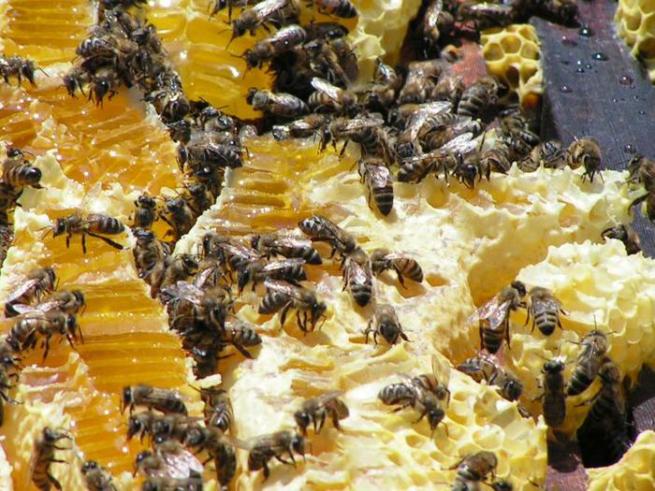 ЧЁРНЫЙ ЯЩИК 50 баллов
Имя апостола Петра в переводе с древнееврейского обозначает именно это. Он бывает краеугольным, а бывает точкой преткновения. Плохой человек носит его за пазухой. В споре коса может на него найти.
	Что это такое?
ОТВЕТ
ОТВЕТ
КАМЕНЬ
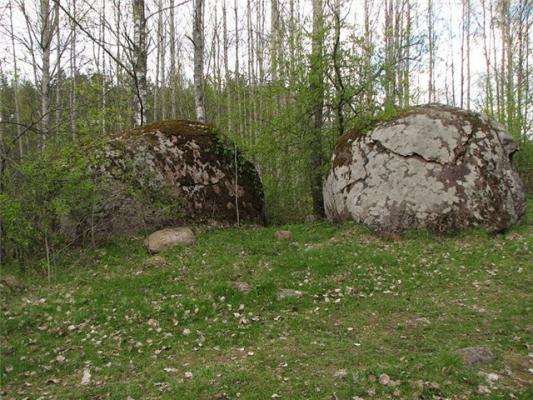 РЕБУСЫ, ШАРАДЫ10 баллов
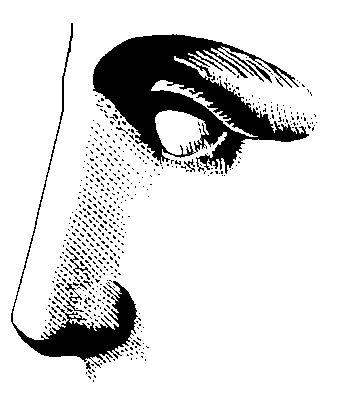 ,
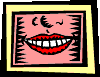 Г
О
ОТВЕТ
ОТВЕТ
НОСОРОГ
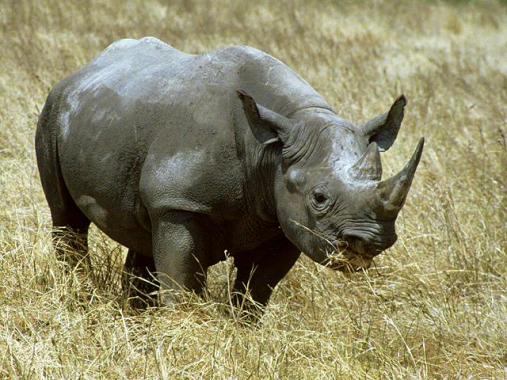 РЕБУСЫ, ШАРАДЫ20 баллов
ОТВЕТ
ОТВЕТ
ТРОТУАР
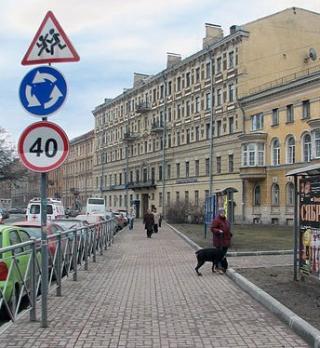 РЕБУСЫ, ШАРАДЫ30 баллов
Слог первый мой
Растёт в прошедшем времени.
Вторая часть – 
Сестричка в нотном пении.
А в целом – гениального строителя
Легко узнают питерские жители.
ОТВЕТ
ОТВЕТ
Росси
 Карл 
Иванович
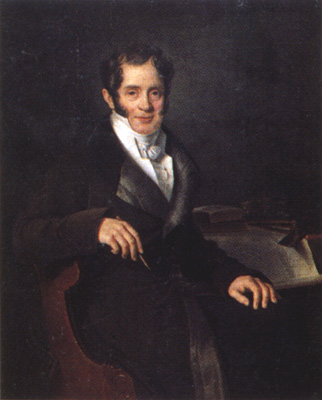 РЕБУСЫ, ШАРАДЫ40 баллов
Первое  - форма арбуза, Земли.
Все догадаться уже вы смогли?
А из второго вкусную кашу
Варит на завтрак  мамочка ваша.
Целое музыку будет дарить, 
Если за ручку тихонько крутить.
ОТВЕТ
ОТВЕТ
ШАРМАНКА
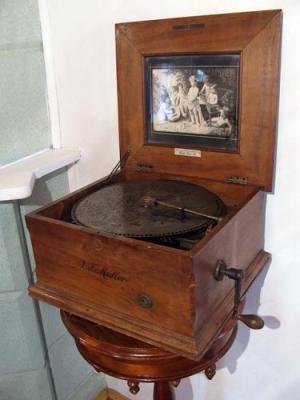 РЕБУСЫ, ШАРАДЫ50 баллов
Мы к букве восемнадцатой по счёту
Прибавим для начала третью ноту.
И, с этажа шагая на этаж,
«Всё та же красота, - добавим, - та ж!»
И, всё сложив, получим мы в награду
Название театра или сада.
ОТВЕТ
ОТВЕТ
ЭРМИТАЖ
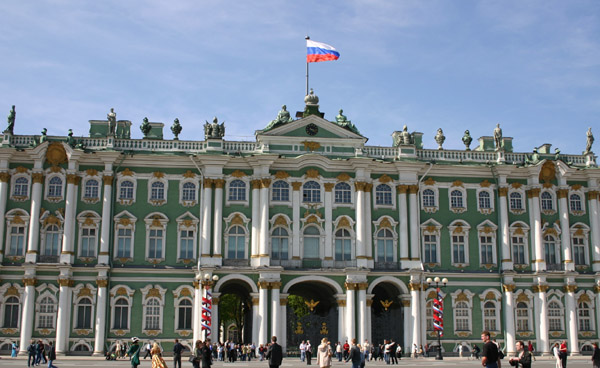 ФИНАЛ
ИСТОРИЧЕСКАЯ СТРАНИЧКА
ЛЕКСИКА
ОРФОЭПИЯ
ЧЁРНЫЙ ЯЩИК
РЕБУСЫ, ШАРАДЫ
ВОПРОС ФИНАЛА
О каком слове идёт речь?
	На Руси того, кого обозначали этим словом, побаивались. А сегодня его не боятся, а презирают. В известной песне поётся, что он не станет играть в одну очень мужскую игру. Назовите его.
ТРУС
ВОПРОС ФИНАЛА
Подберите синоним к английскому фразеологизму:
	к одной кормушке двух ослов не ставят.
Два медведя в одной берлоге не уживутся.
ВОПРОС ФИНАЛА
Вот такая сатира на безграмотные стихи была опубликована однажды в студенческой стенгазете. Гра'вер за гра'вюру гро'ша досто'ин.Несём из мага'зина в по'ртфеле медь.Мо'жет быть, сти'хи писа'ть не сто'ит, А лу'чше в библио'теке со сло'варем посиде'ть?Назовите слова, где ударение поставлено неверно.
ГРАВЁР, ГРАВЮРА, ГРОША, МАГАЗИН,ПОРТФЕЛЬ, СТИХИ, БИБЛИОТЕКА, СО СЛОВАРЁМ
ВОПРОС ФИНАЛА
За ними ходил Геракл в сады Геспирид. Одно из них стало предметом раздора между Герой, Афиной и Афродитой. И, представьте себе, из –за него даже началась война! Когда тесно, то ему негде упасть. Как вы думаете, что это за предмет?
ЯБЛОКО
ВОПРОС ФИНАЛА
По букве «Б» шагает «Е» – 
Два слога есть у вас уже.
К ним букву «Д» скорей приставьте
И так до времени оставьте.
Теперь внимательно взгляните
На офицерский строгий китель.
Поймёте вы наверняка,
Что не нужна здесь буква «К».
ПОБЕДИТЕЛЬ
ПОЗДРАВЛЯЕМ ПОБЕДИТЕЛЯ!
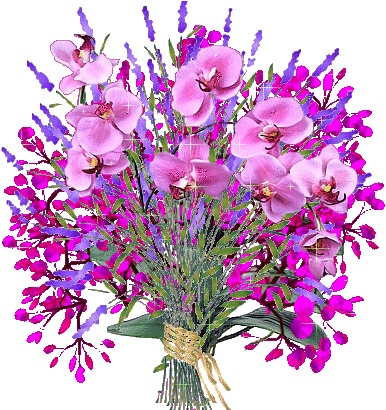 ИНТЕРНЕТ - РЕСУРСЫ
http://www.goodclipart.ru/data/razvlecheniya/ENTRTNMNT04/b7/E03950.png   клоун
http://im0-tub.yandex.net/i?id=180638985-13  циркуль
http://svetlanal.narod.ru/email/email03.gif   @
http://img1.liveinternet.ru/images/attach/c/0/33/646/33646774_Nereditca_GrNovroodRussia.jpg  храм Спаса
http://www.horses.ru/horsemanship/images/troika2_big.jpg  ямщик
http://foto.rambler.ru/public/volodia1954/_photos/2/1-web.jpg  «Сказка о рыбаке и рыбке»
http://www.bibliotekar.ru/dal/index.files/image002.jpg   В.И.Даль
http://feb-web.ru/feb/pushkin/pictures/Lit-fron.jpg  А.С. Пушкин
http://perevodika.ru/upload/iblock/5ba/29.jpg  танк
http://www.kalitva.ru/uploads/posts/2010-02/1265270087_21b0ec2b885e.jpg   алтын
http://im7-tub.yandex.net/i?id=52186607-03     атмосфера
http://img-fotki.yandex.ru/get/3106/goober.0/0_1c788_532e6ca4_L.jpg    тротуар
http://im5-tub.yandex.net/i?id=110073061-01   носорог
http://rusmuseum.ru/images/cms/data/mih_palace02.jpg  Росси К.И.
http://im7-tub.yandex.net/i?id=211961043-06    атлас
http://img12.nnm.ru/3/8/7/9/4/38794f4a7ebdf4316ea76201a976fcca_full.jpg    атлас
http://im8-tub.yandex.net/i?id=168942948-09    Эрмитаж
http://im4-tub.yandex.net/i?id=1650906-08   шарманка
http://www.lenagold.ru/fon/clipart/n/nit/nitky01.png    иголка
http://im8-tub.yandex.net/i?id=61127128-07    вода
http://img0.liveinternet.ru/images/attach/c/1/62/700/62700336_1281782152_5124.jpg    мёд
http://im2-tub.yandex.net/i?id=129582800-05   колесо
http://s40.radikal.ru/i087/0808/fb/f586e0ce47be.jpg   камни
http://bigpapa.com.ua/blog/wp-content/plugins/wp-o-matic/cache/eb4e4_0_1e50c_ef4dbe1d_orig.jpg    цветы.
http://im2-tub.yandex.net/i?id=154655142-06     телефон
ЛИТЕРАТУРА.
Орг А.О. «Олимпиадные задания по русскому языку» – М: Просвещение, 2006.
Григорян Л.Т. «Язык мой – друг мой» – М: Просвещение, 2008.
Курушина Т.А. « Русский язык. 5-9 классы.» – Волгоград: Учитель,2008. 
Филипченко М.П. «Загадки- шарады. И не только» – Волгоград: Учитель, 2008.